ScholarSphere 4.0
Seth Erickson
Research Data Librarian (Social Sciences)
Research Informatics and Publishing
https://scholarsphere.psu.edu
The ScholarSphere Team
Development
Dann BohnDan CoughlinBriana EzrayBinky LushRyan ShenkAdam Wead
Policies
Ana EnriquezBriana EzrayKathleen PhillipsXuying Xin
Curation
Allis ChoiBriana EzrayHannah HadleyXuying Xin
ScholarSphere Overview

Institutional repository by Penn State Libraries
Self-deposit, content agnostic.
Facilitates open access scholarship
Launched in 2012, one of the first OA IRs
Currently 7,829 deposited works
https://scholarsphere.psu.edu
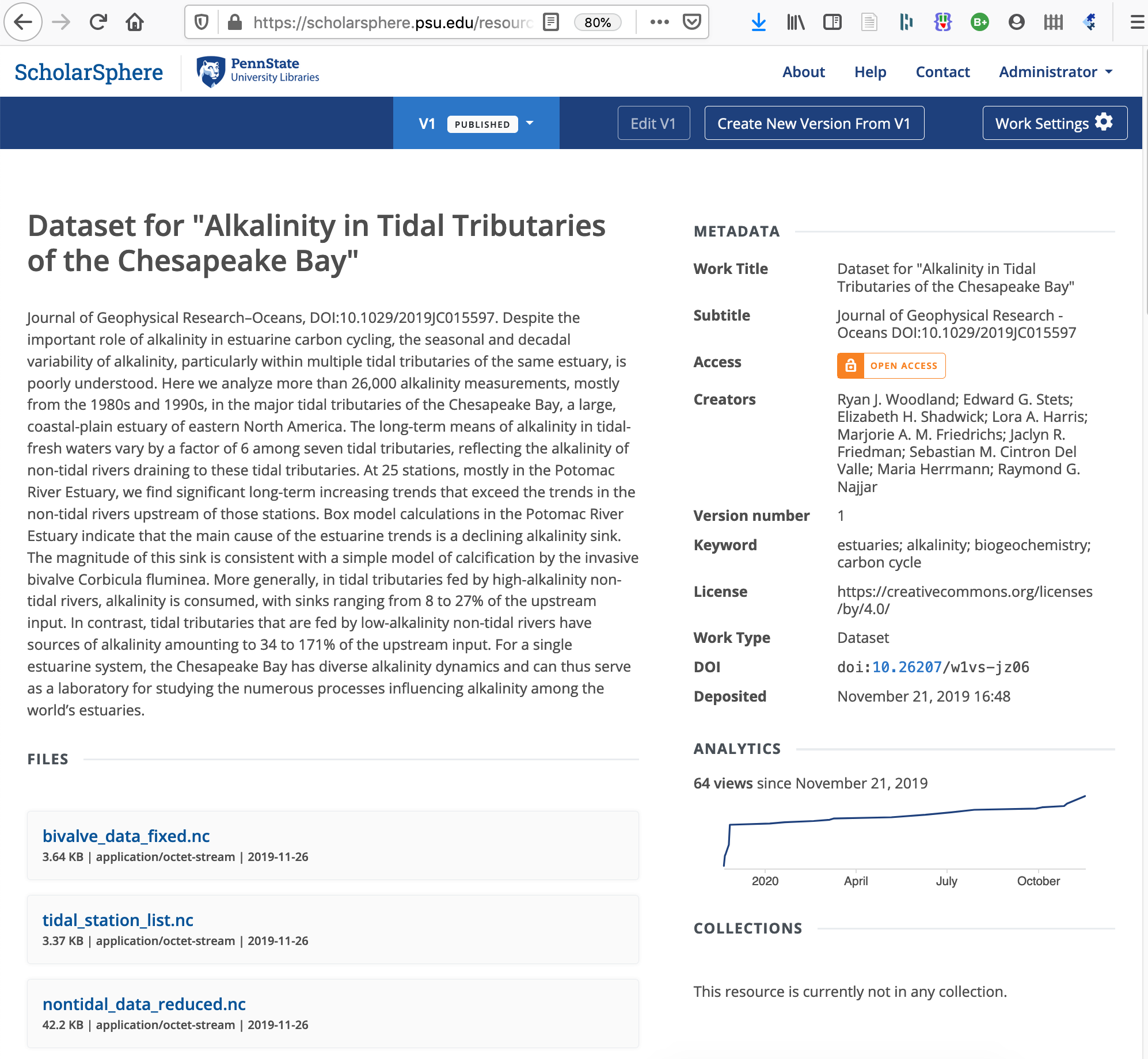 doi:10.26207/w1vs-jz06
ScholarSphere 3.0
Difficult to maintain
Not readily scalable 
Hard to integrate with other systems
Missing some important features
Lacking policies for curation
ScholarSphere 4.0
Updated software stack
“Cloud native”  approaches
API for better integrations
Supports versioning and drafts
New policy framework
Software Stack
Ruby on Rails	frameworkBlacklight 		UIBootstrap 		UIPostrgreSQL 	DatabaseAWS S3 		File storageSolr 		Indexing & searchRedis/Sidekiq 	Asynchronous tasksKubernetes	Production deploymentDataCite		DOI minting
https://github.com/psu-stewardship/scholarsphereOpen sourced under an MIT License
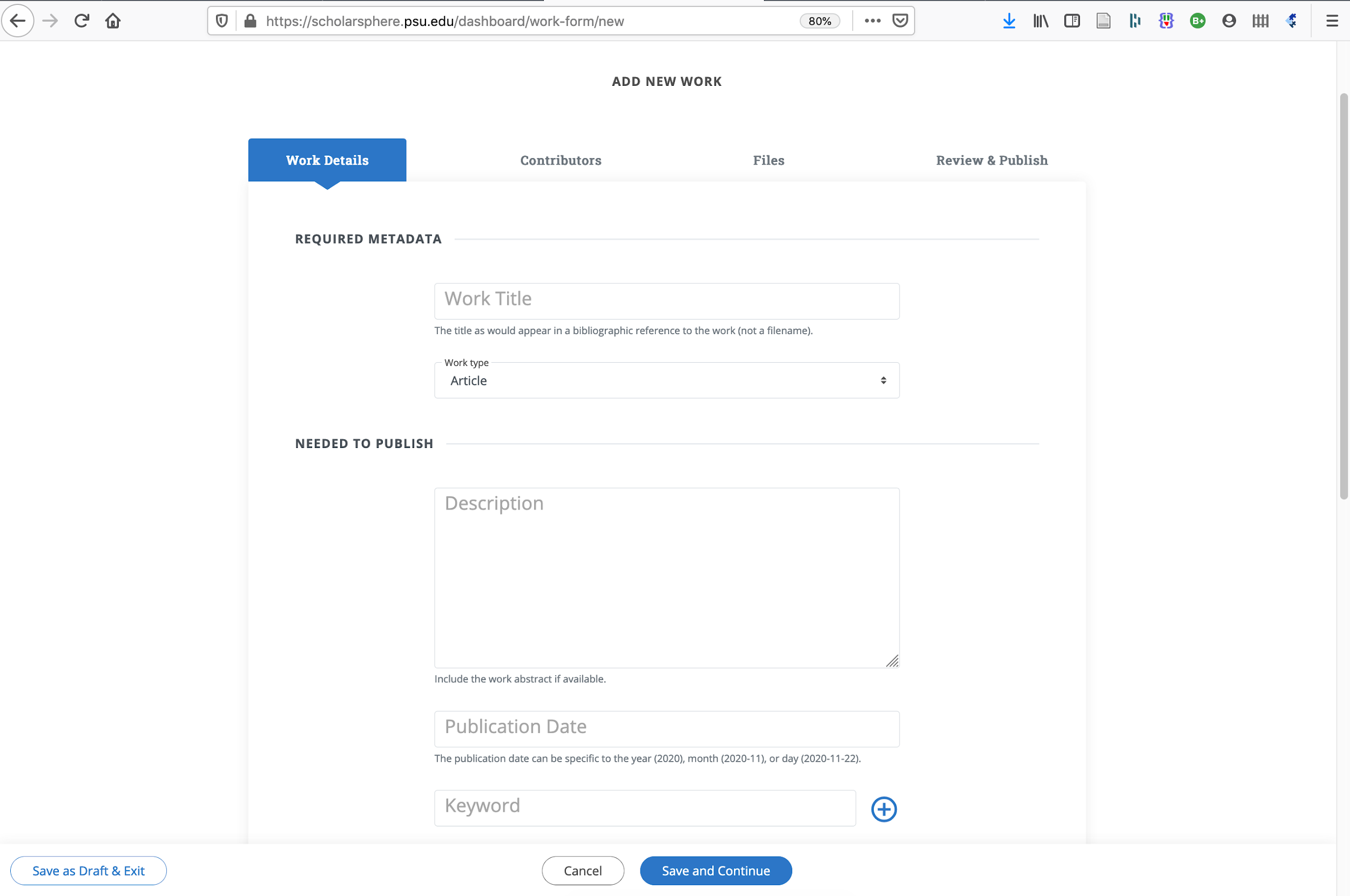 Drafts & Work Versions
Work Version States

Draft: Files and metadata may be modified by the Work creator or repository administrators only.
Published: files and metadata may be accessed according to the access settings of the Work the Version belongs to. Once published, only admins can delete or withdraw.
Withdrawn: metadata (but not files) may be accessed according to the access settings of the Work the Version belongs to.
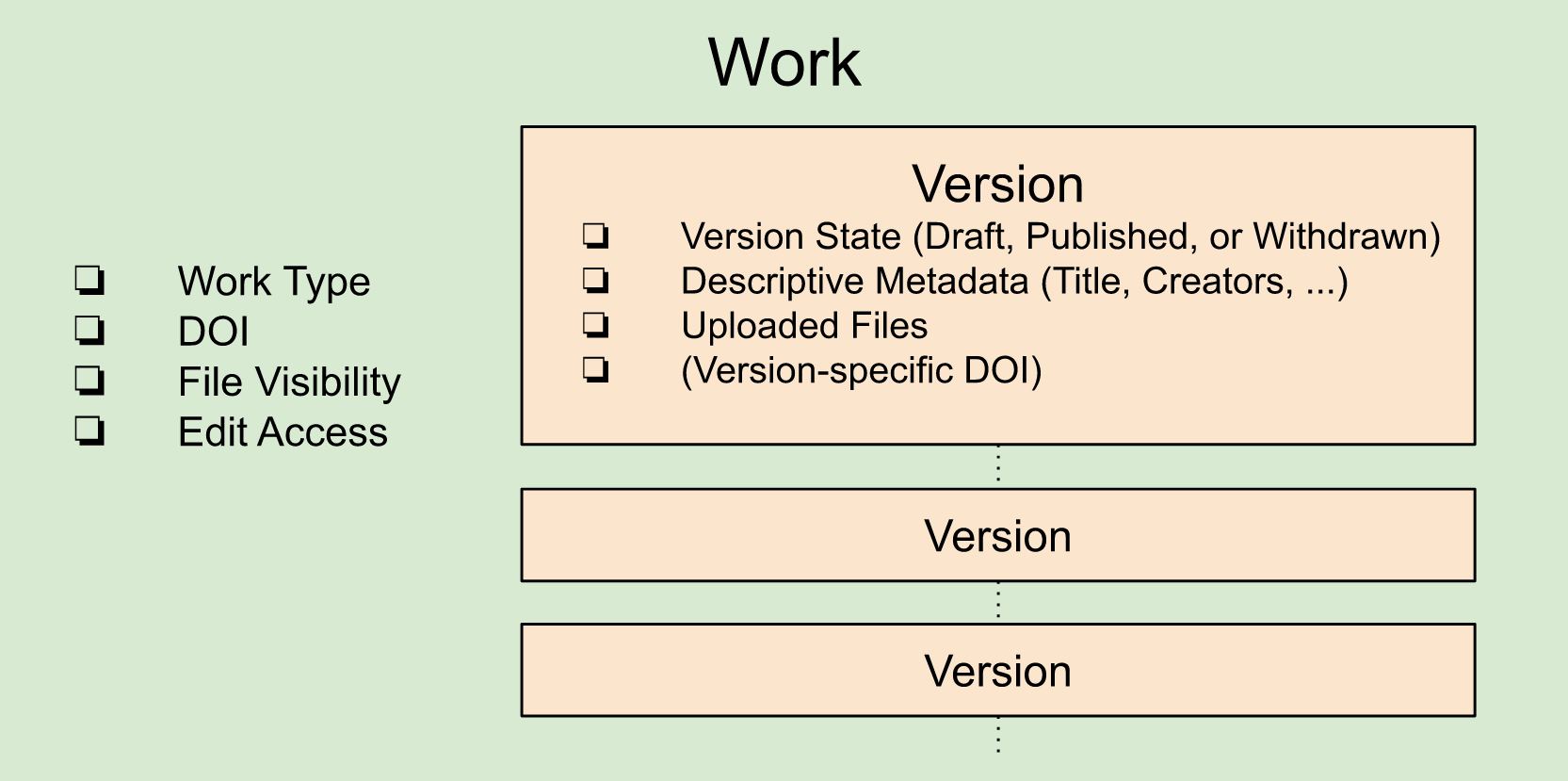 https://github.com/psu-stewardship/scholarsphere/wiki/Architecture-Overview
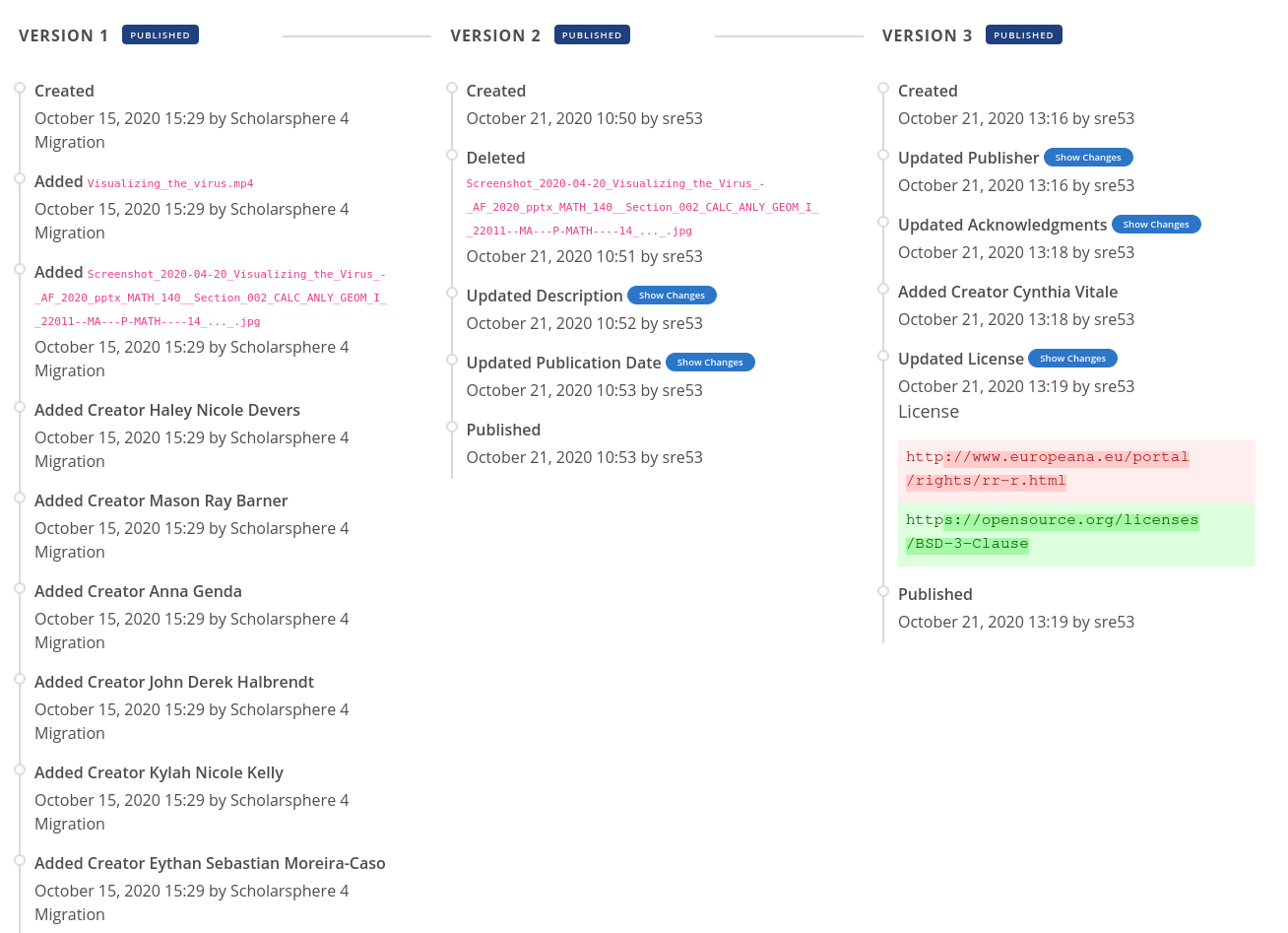 New Policies
Once a version is published, it can only be modified or deleted by administrators. (You can always create an updated version)
Deposits larger than 100 GB require approval from repository managers. 
The minimum preservation timeframe is ten years. After that period, the Libraries may remove content that does not warrant continued preservation.
to improve discoverability and accessibility of deposited content, curators may enhance metadata and make available derivatives of deposited files in open, non-proprietary file formats
Thank You!
Development
Dann BohnDan CoughlinBriana EzrayBinky LushRyan ShenkAdam Wead
Policies
Ana EnriquezBriana EzrayKathleen PhillipsXuying Xin
Curation
Allis ChoiBriana EzrayHannah HadleyXuying Xin
How may curators alter or augment deposits?
In order to improve discoverability and accessibility of deposited content over the long term, Penn State Librarians may perform the following actions without permission from the depositor: 
correct and enhance metadata of deposited works (for example, the title, abstract, keywords, and publication date, as entered in the deposit form) in order to more accurately describe the work
create and make available derivatives of deposited files in open, non-proprietary file formats (without affecting the content of the deposited files)
migrate content to new versions of ScholarSphere or its successor repository
Minimum preservation timeframe
TRUST Principles for digital repositories encourage explicit statement on minimum digital preservation timeframe
Policy: 
Deposited files and metadata are generally retained for the lifetime of the repository, however the guaranteed minimum preservation timeframe for work deposited to ScholarSphere is ten years. After that period, the Libraries may remove content that does not warrant continued preservation
Lin, D., Crabtree, J., Dillo, I. et al. The TRUST Principles for digital repositories. Sci Data 7, 144 (2020). https://doi.org/10.1038/s41597-020-0486-7